[Insert Student Org Name Here]
RECRUITMENT MEETING
Monday, Sept. 15  |  2 p.m.
Room 150
We’ll take some time to go over events that we will be hosting; e.g. community events, fund raisers, and collaborative events.
There will be pizza, wings, salad, & refreshers
[Insert Student Org Name Here]
RECRUITMENT MEETING
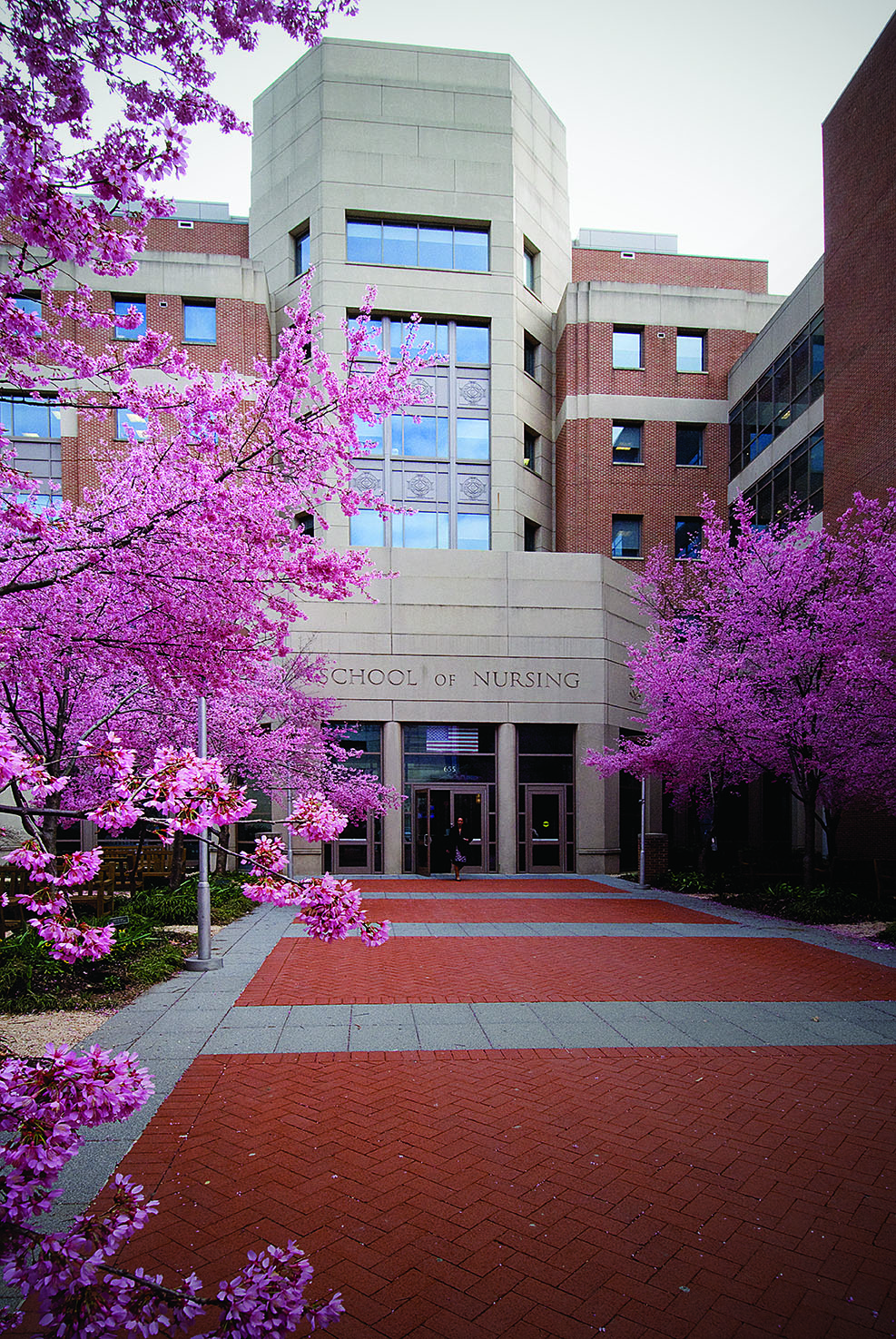 Monday, Sept. 15  |  2 p.m.
Room 150
We’ll take some time to go over events that we will be hosting; e.g. community events, fund raisers, and collaborative events.
There will be pizza, wings, salad, & refreshers